БЕЗРОБІТТЯ
Горбушина Дар’я
Безробіття – соціально-економічне явище в суспільстві, за якого частина активного працездатного населення не може знайти роботи, яку вона здатна виконувати, що обумовлено перевищенням пропозиції праці над попитом на неї.
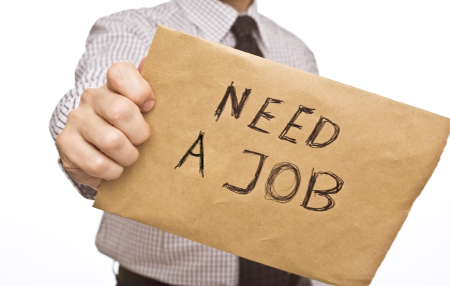 Населення віком від 14 до 70 років
Економічно активне населення
(робоча сила)
Економічно неактивне населення
Економічно активне населення(робоча сила)
Зайняті
Безробітні
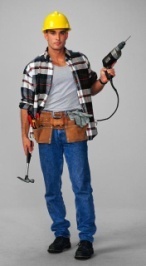 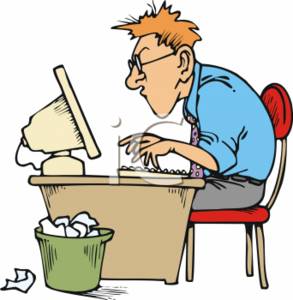 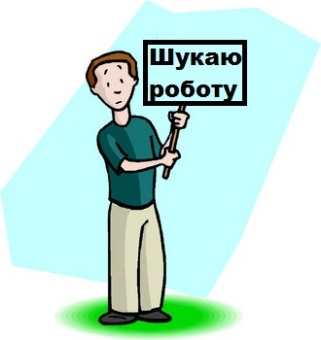 Втративші надію
Домогосподарки
Ув’язнені
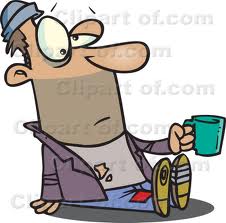 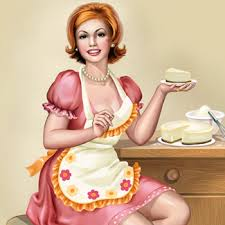 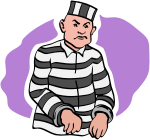 Економічно неактивне населення
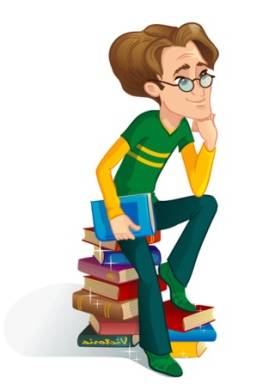 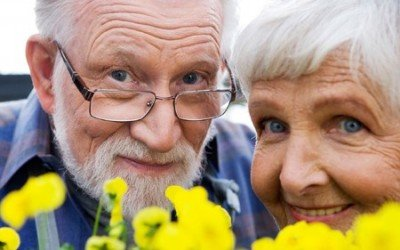 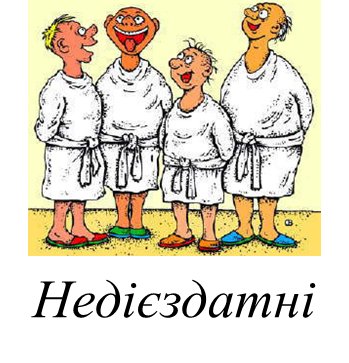 Пенсіонери
Студенти
Причини безробіття
Види безробіття
Фрикційне
Технологічне
Застійне
Циклічне
Приховане
Фрикційне
Пов’язане з пошуком нового місця роботи з різних причин

*зміна місця проживання
*тимчасова втрата сезонної роботи
*звільнення
*пошук більш вигідної роботи
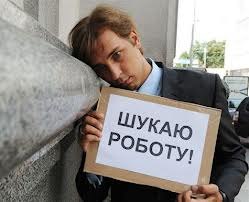 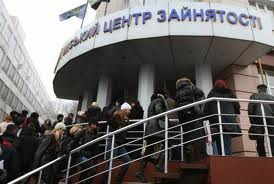 Застійне
Породжується тривалою відсутністю роботи
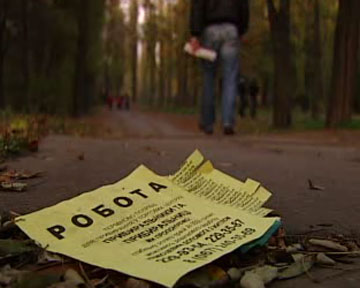 Приховане
Виражається в режимі неповного робочого дня
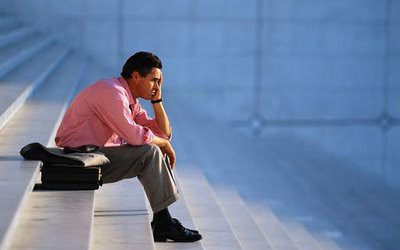 Циклічне
Виникає в періоди економічного спаду та обумовлене зниженням сукупного попиту на робочу силу.
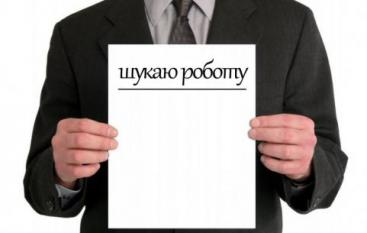 Технологічне (структурне)
Пов’язане зі змінами в технології виробництва з причин:



*ліквідація застарілих технологій

*поява нових професій, пов’язаних з технічним прогресом

*зміна споживчих смаків
Рівень безробіття
показник відсоткового відношення кількості безробітних до кількості економічно активного населення (робоча сила)
Наслідки безробіття
зниження рівня життя родини безробітного
зниження податкових надходження
не виробляється якась частина товарів і послуг
погіршується психологічний стан безробітного
поява невпевненості в майбутньому
зниження кваліфікації працівників
Наслідки
Економічні

Втрата частини ВВП

Скорочення податкових надходжень до державного бюджету
Зростання державних витрат на виплату допомоги з безробіттям
Соціальні

Зниження рівня життя населення

Зниження рівня народжуваності і підвищення рівня смертності
Від’їзд інтелектуальної еліти за кордон
Статистика
Зареєстроване безробіття в Україні 2013 рік
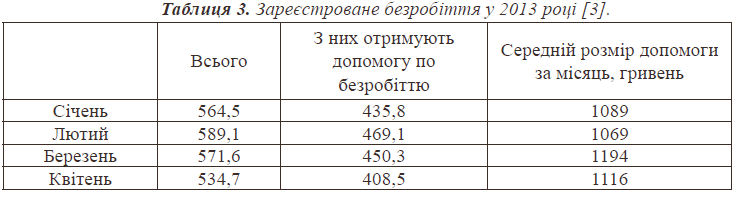 Державні програми
зайнятості